Vocabulary Review
September 10, 2013
Passively
Without interest, unconcerned, inactive
Adverb
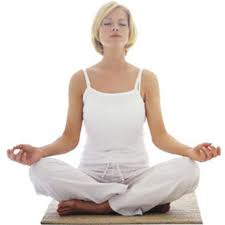 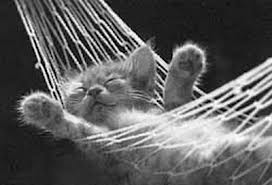 Absurd
Silly, strange, bizarre, ridiculous
Adjective
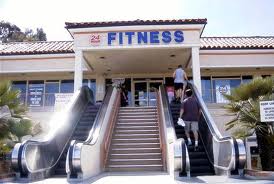 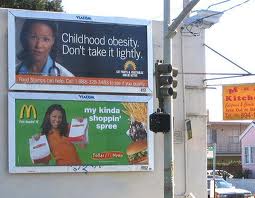 Meticulous
Extremely careful, paying attention to small details, thorough
Adjective
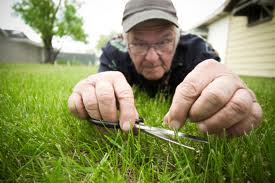 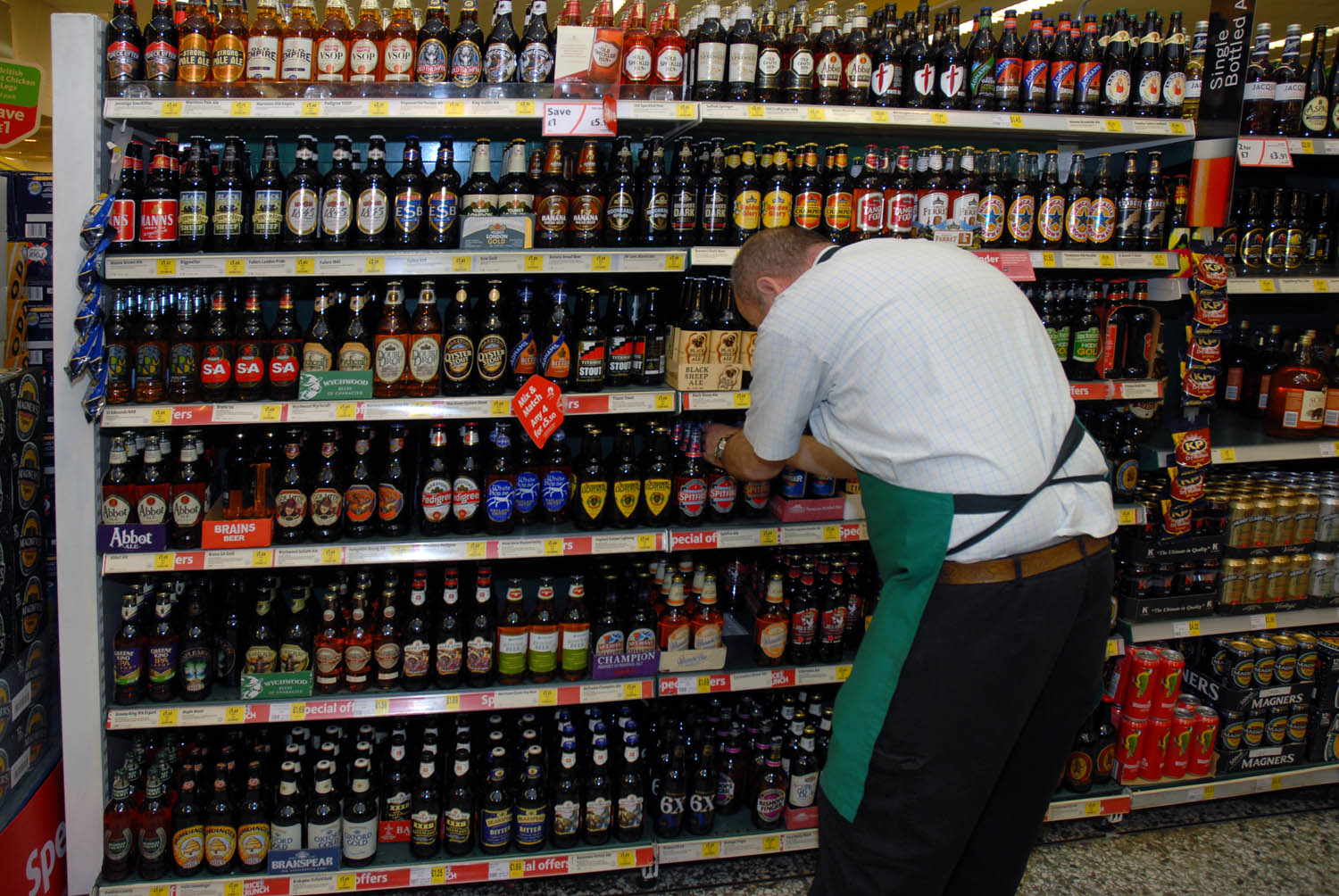 Intercede
Help on someone’s behalf, intervene, get involved
Verb
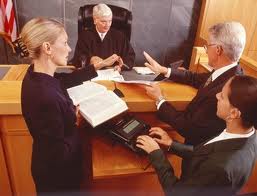 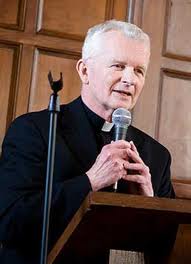 Abruptly
Rapidly, unexpectedly, surprised
Adverb
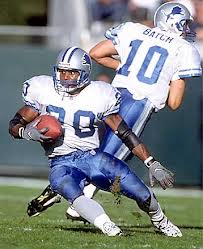 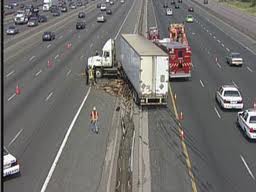 Valor
Bold or brave in the face of danger, courage, heroism
Noun
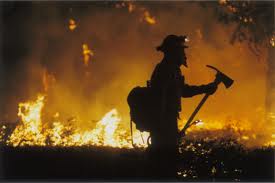 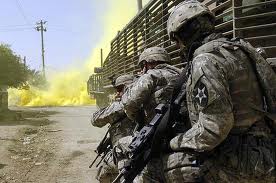 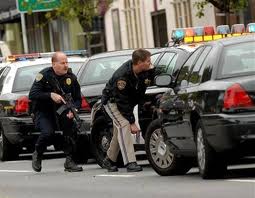 Implied
Understood without being stated, suggested, indirectly said
Verb
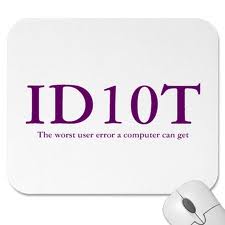 Bewilderment
State of confusion, lost or puzzled
Noun
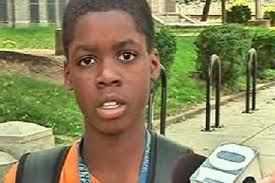 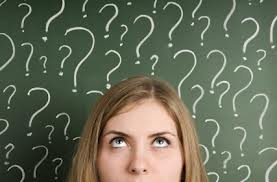 Somber
Extremely serious, glum, gloomy
Adjective
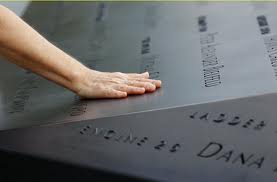 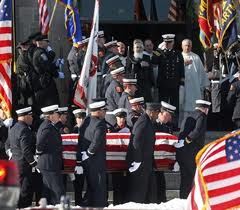 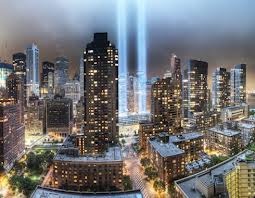 Petty
Unimportant, minor, little differences
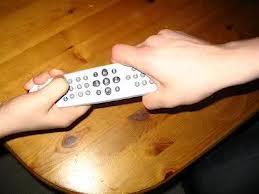